Principales diferencias entre la NIIF para las PYMES y las NIIF completas
Edgar Emilio Salazar Baquero
AGENDA
1. Material de consulta

2. Descripción y diferencias generales

3. Diferencias específicas
Material de entrenamiento
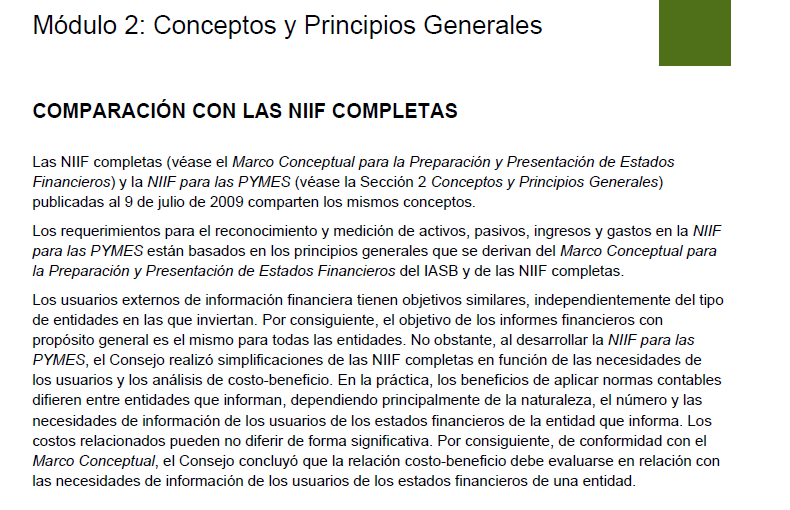 IFRS Foundation:
http://www.ifrs.org/IFRS-for-SMEs/Pages/Spanish-Modules.aspx
Descripción
La NIIF para las PYME está basada en los mismos principios de las NIIF completas. 

Se omiten temas no aplicables a las PYME.
Se consideran las necesidades de información de los usuarios de las PYME.
Se considera la restricción del costo en la presentación de reportes financieros.
DIFERENCIAS ESPECÍFICAS
DIFERENCIAS ESPECÍFICAS
DIFERENCIAS ESPECÍFICAS
[Speaker Notes: Opciones que hoy usan las grandes entidades que no tendrían las PYME. Se permitió la NIC 39. Se revisará cuando sea terminada la NIIF 9.]
DIFERENCIAS ESPECÍFICAS
[Speaker Notes: Reconociendo los problemas especiales de las PYMES para aplicar los métodos de la participación (Información) y de la consolidación proporcional, y también la relevancia de los valores razonables para los prestamistas, el Consejo concluyó que se debe permitir a las PYMES utilizar tanto el método del costo como el del valor razonable con cambios en resultados.]
DIFERENCIAS ESPECÍFICAS
DIFERENCIAS ESPECÍFICAS
DIFERENCIAS ESPECÍFICAS
[Speaker Notes: “la capitalización de sólo una parte de los costos de desarrollo no proporciona información útil.” FC 113

Responsables de préstamos bancarios dijeron al Consejo que la información sobre los costos de desarrollo capitalizados es de poca utilidad para ellos, y que ellos no consideran estos costos cuando toman decisiones de préstamos. FC 113]
DIFERENCIAS ESPECÍFICAS
[Speaker Notes: Costo beneficio]
DIFERENCIAS ESPECÍFICAS
DIFERENCIAS ESPECÍFICAS
DIFERENCIAS ESPECÍFICAS
[Speaker Notes: Costo – beneficio – Se incluye como indicador de deterioro.]
DIFERENCIAS ESPECÍFICAS
DIFERENCIAS ESPECÍFICAS
DIFERENCIAS ESPECÍFICAS
DIFERENCIAS ESPECÍFICAS
Preguntas o comentarios?


¡Muchas gracias por su atención!